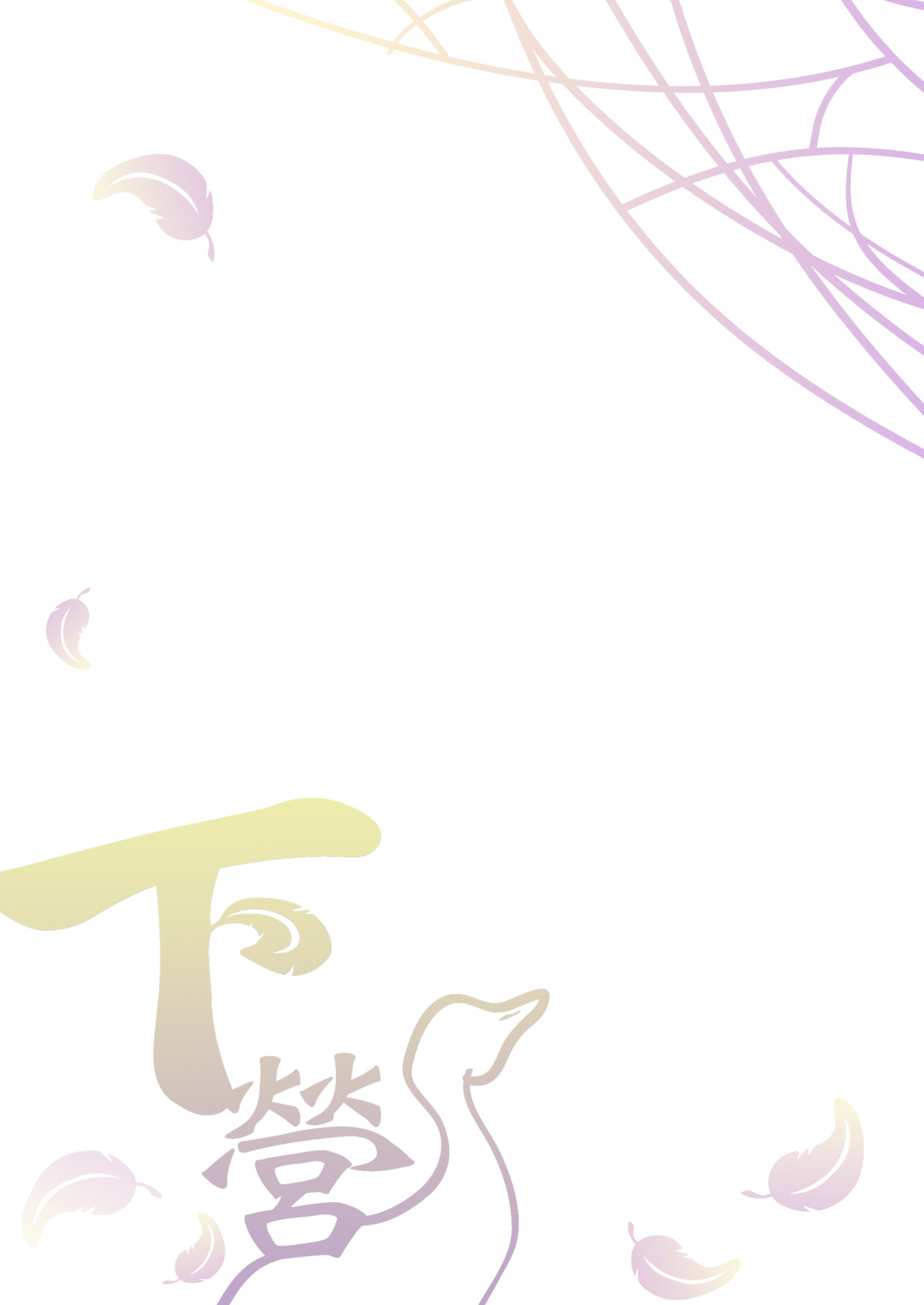 臺 南 市 106 年 度 市 民 學 苑(下 營 區)
生活巧藝手作